Real Estate 2.0: 
Fowler Avenue & Opportunity Zones

Survey response summary
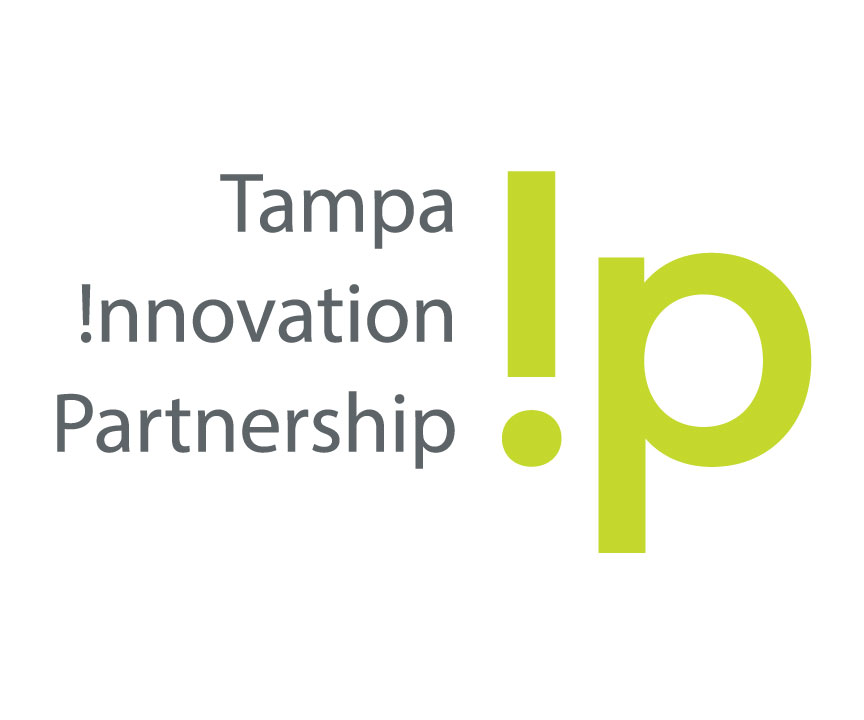 www.TampaInnovation.com

Facebook.com/TampaInnovation

Twitter: @TampaInnovation
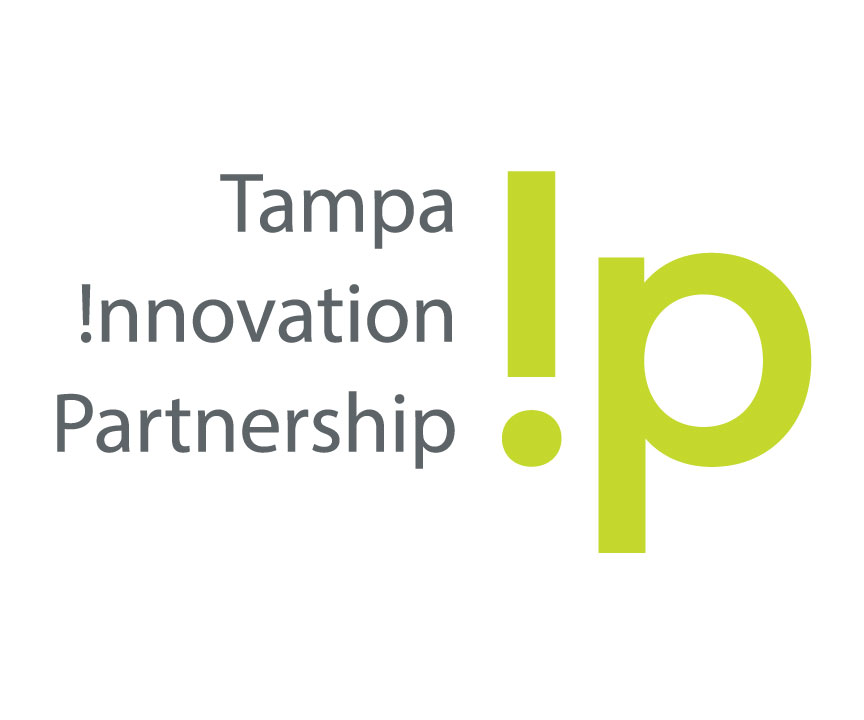 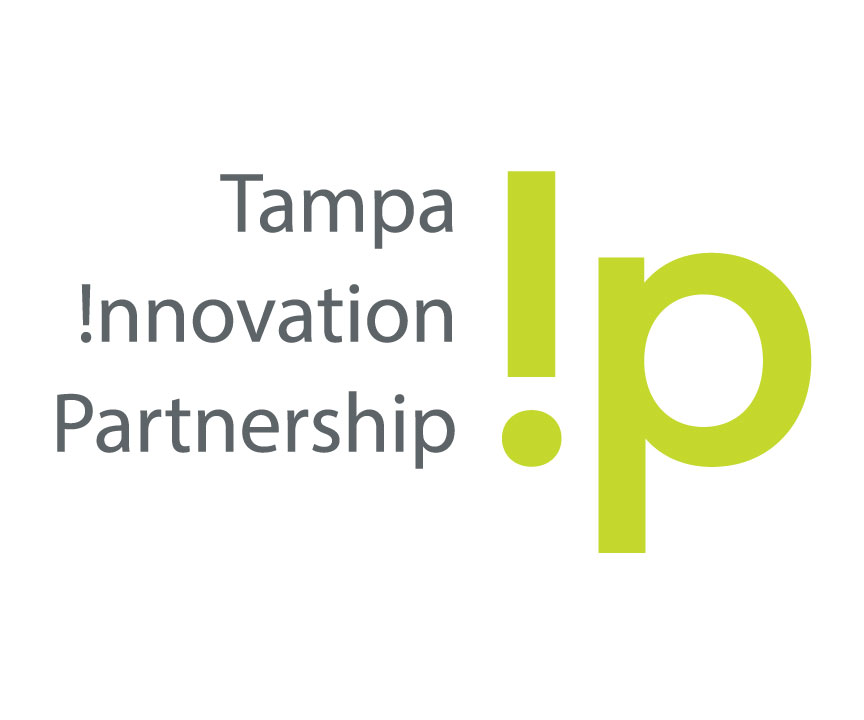 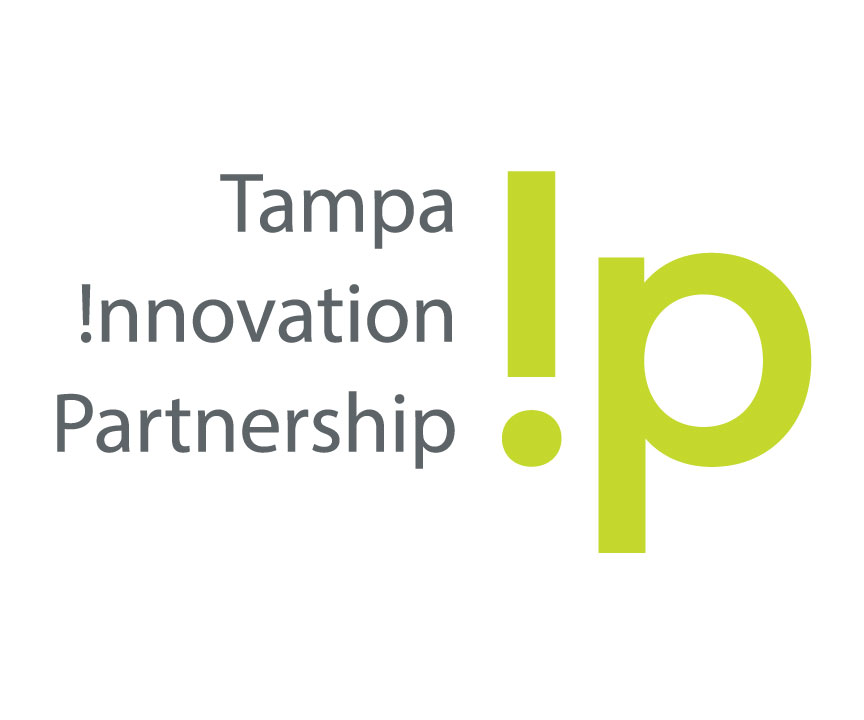 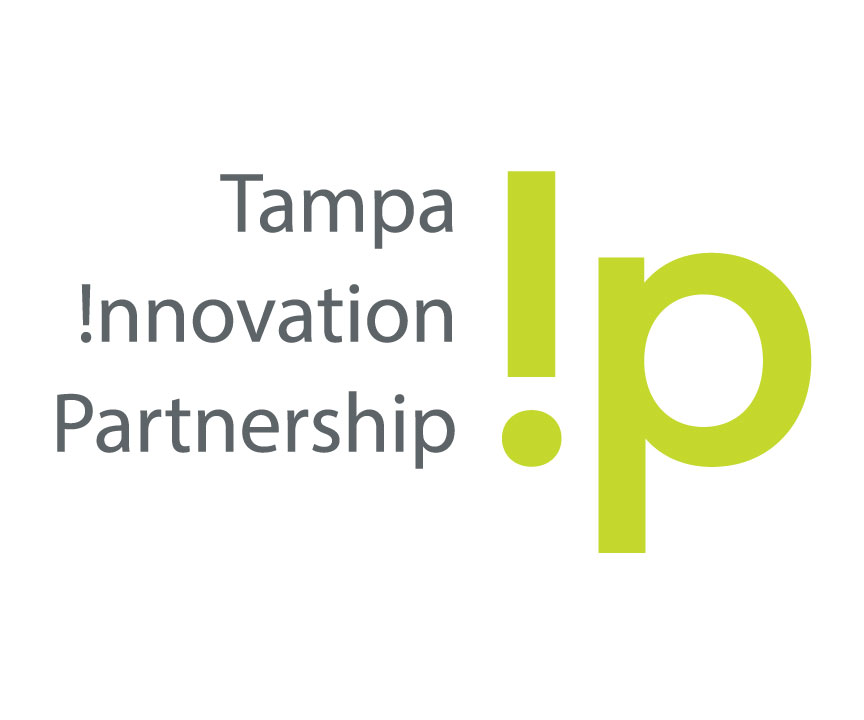 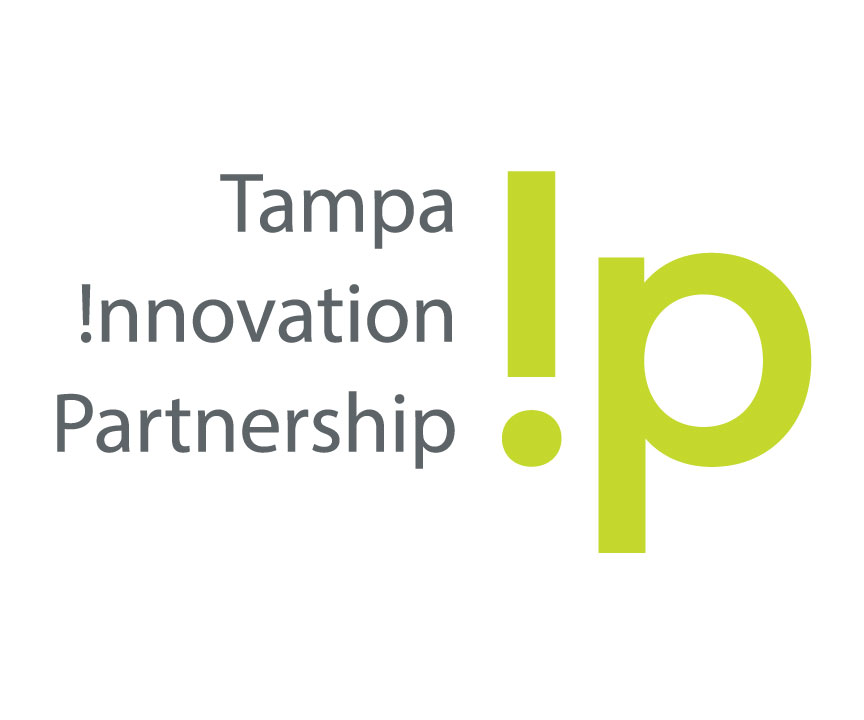 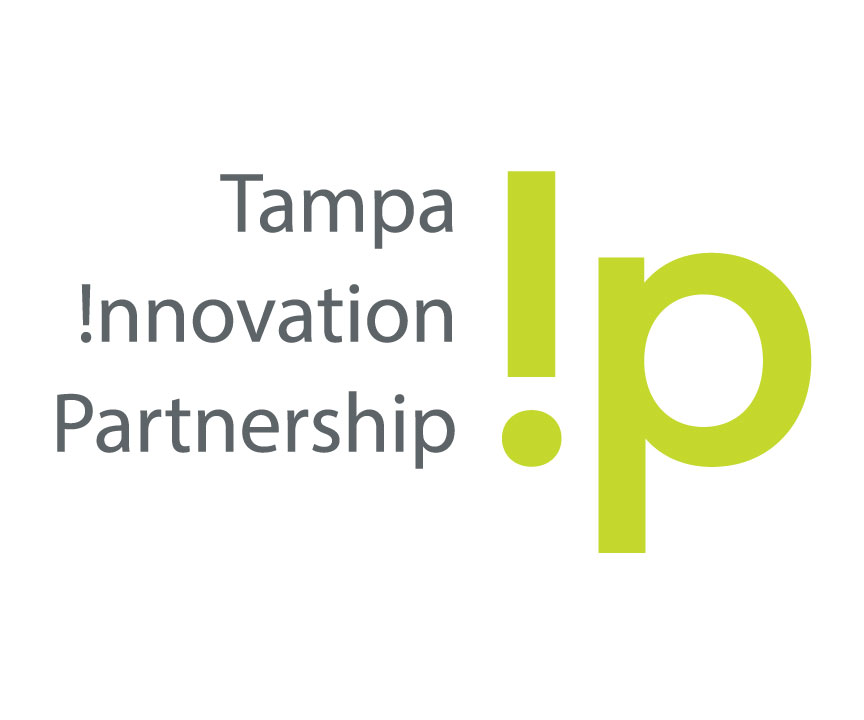 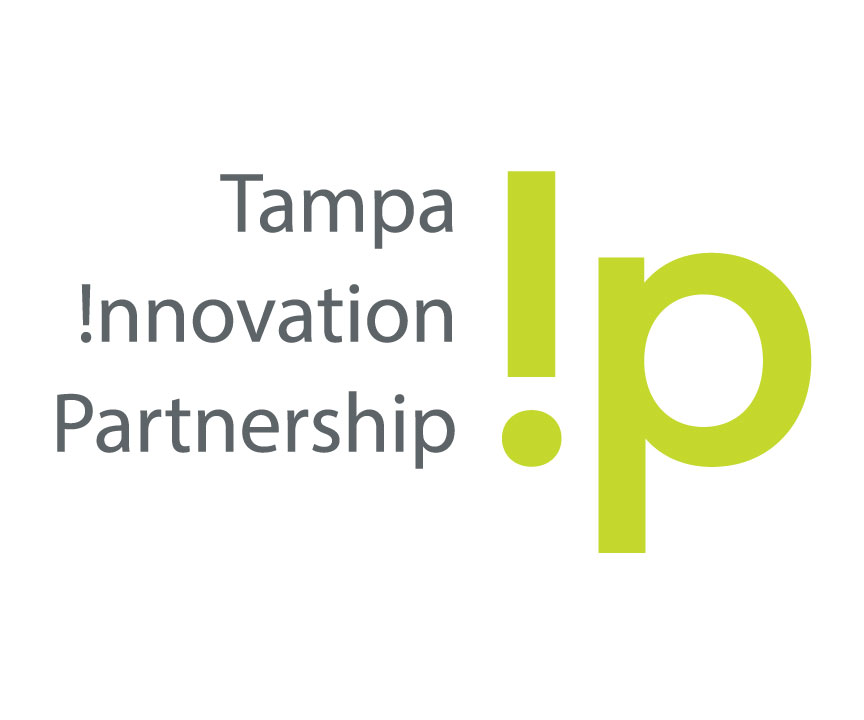 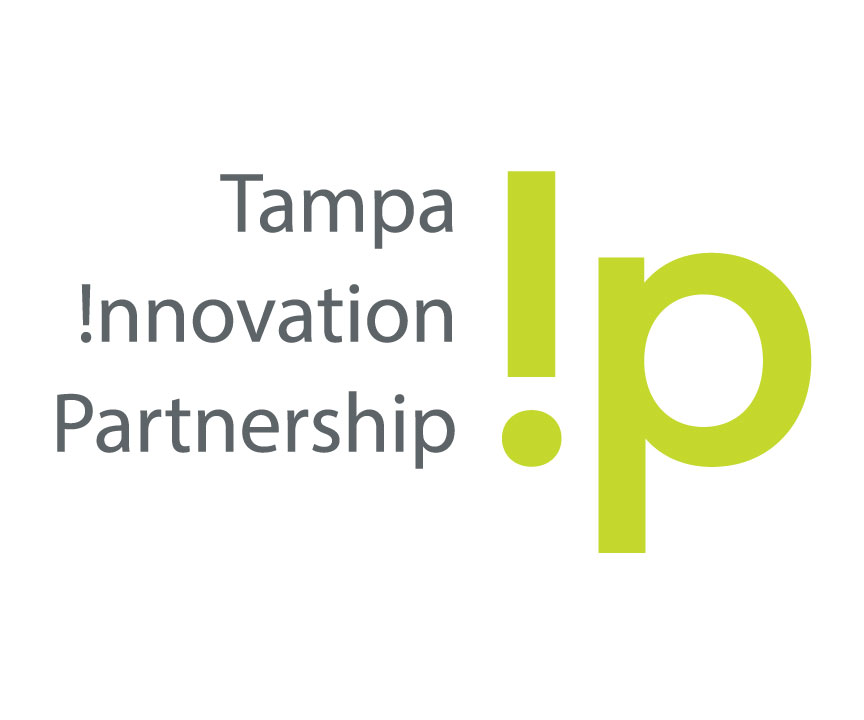 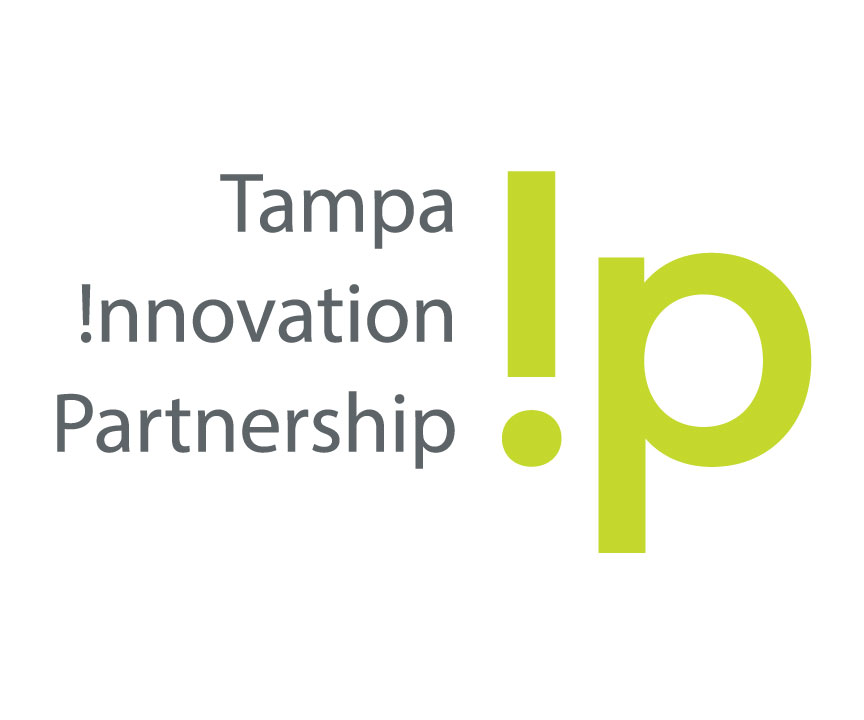 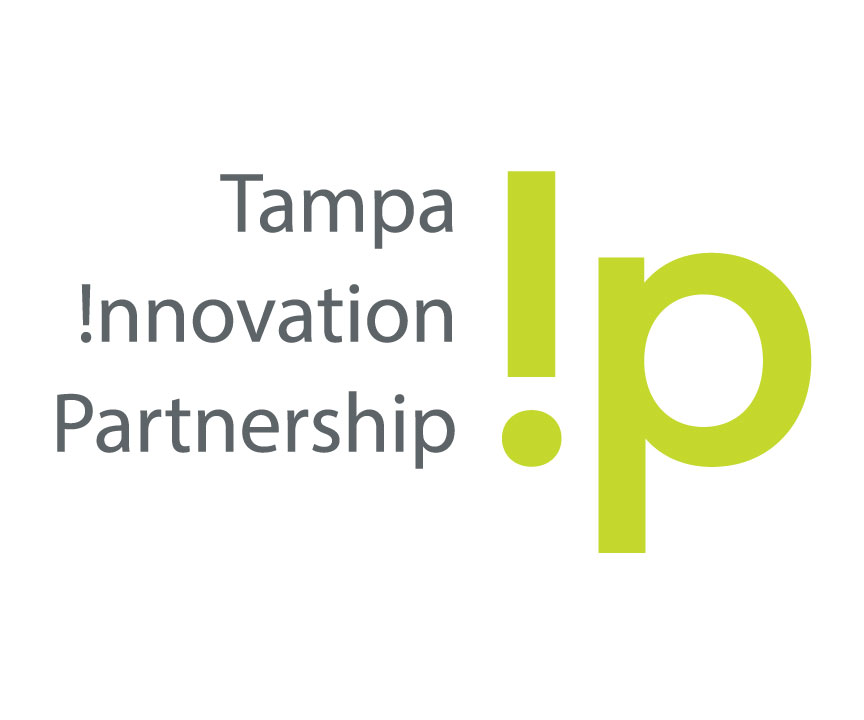